Methods for Testing GxE Interaction
and
Effects Nonlinear Epigenetics 

Chicago April 18-19 2014

Peter Molenaar
The Pennsylvania State University
Molenaar, P.C.M., Boomsma, D.I., Neeleman, D., & Dolan, C.V. (1990). Using factor scores to detect G x E interactive origin of "pure" genetic or environmental factors obtained in genetic covariance structure analysis. Genetic Epidemiology, 7, 1, 93-100.
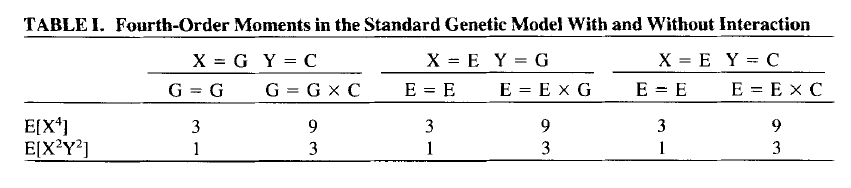 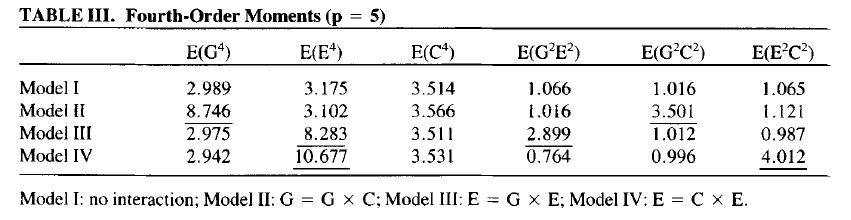 Epigenetic Origins of Heterogeneity across subjects 



Molenaar, P.C.M., Boomsma, D.I., & Dolan, C.V. (1993). A third source of developmental differences. Behavior Genetics, 23, 519-524. 

Molenaar (2007). On the implications of the classical ergodic theorems: Analysis of developmental processes has to focus on intra-individual variation. Developmental Psychobiology, 50, 60-69.
4
5
Subject-Specific Heritabilities




Molenaar, P.C.M., Smit, D.J.A., Boomsma, D.I., & Nesselroade, J.R. (2012). Estimation of subject-specific heritabilities from intra-individual variation: iFACE. Twin Research and Human Genetics, 15, 393-400.
Genetic Factor Model for Intra-Individual Variation (iFACE). 

Application to single genetically related pair (j=1,2).

ymjt = mjjt + mjCjt + mjEjkt + mjt

jt = jjt-1 + jt
Cjt = jCjt-1 + jt
Ejt = kEjt-1 + jt

All parameters are subject-specific.
Subscript m refers to m-th phenotype.
iFACE
Y11(t)
…
Yp1(t)
Y11(t+1)
…
Yp1(t+1)
A1
(t)
A1
(t+1)
C1
(t)
C1
(t+1)
R
R
E1
(t)
E1
(t+1)
1.0
1.0
Time t
Time t+1
A2
(t)
A2
(t+1)
C2
(t)
C2
(t+1)
E2
(t)
E2
(t+1)
Y12(t)
…
Yp2(t)
Y12(t+1)
…
Yp2(t+1)
Preliminary Application iFACE to Multi-Lead 
EEG Data Obtained in Oddball Task
Twin 1
Additive Genetic

Common Environment
Pz
C4
P3
P4
Twin 2
Additive Genetic

Common Environment
Pz
P3
P4
Heritability is high for a few leads which differ across subjects (Pz for twin 1; P3 and P4 for twin 2)

The effects of common environment are high for leads neighboring the ones with high heritability (P3 and P4 for twin 1; Pz for twin 2), possibly due to A x C interaction (Molenaar et al., Genetic Epidemiology, 1990)

Analogous results are obtained for other individual DZ twin pairs